GOES-16 SUVI PS-PVR
SWPC User Perspective
Steven Hill
NOAA/NWS Space Weather Prediction Center
Heritage
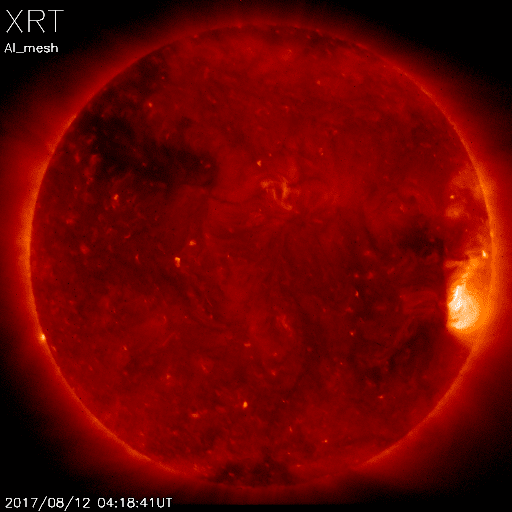 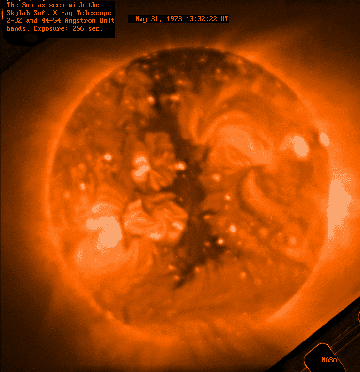 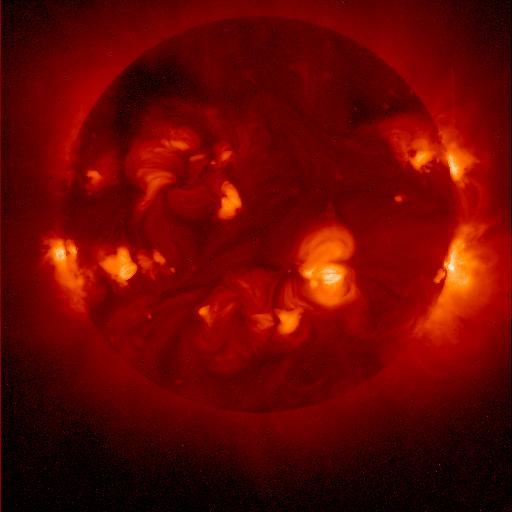 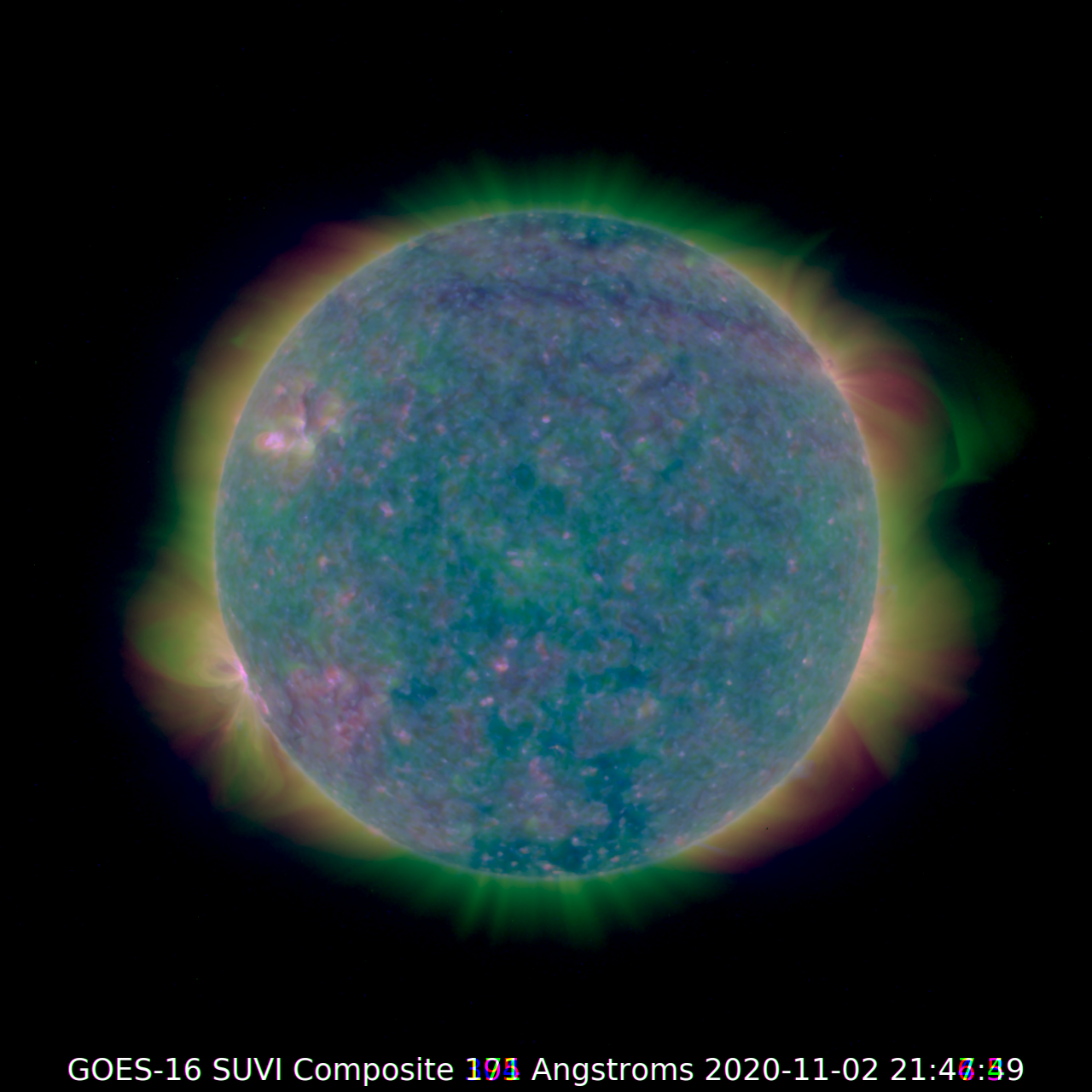 Hinode
2006-
Skylab
1973-74
Yokoh 1991-2001
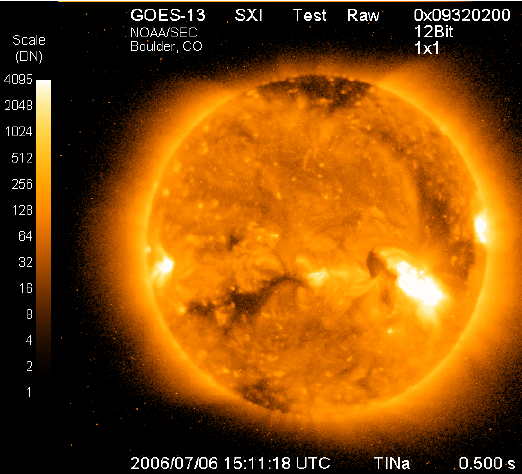 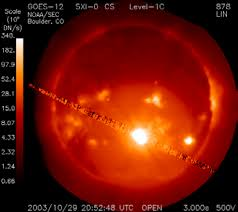 GOES 12
2001-2007
GOES 13-15
2006-2020
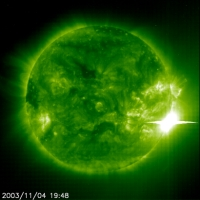 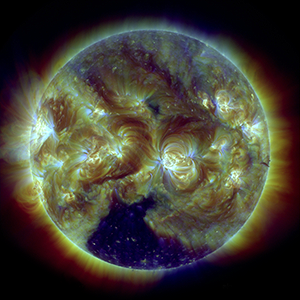 SUVI
Launched 2016
Operational 2020
SOHO EIT
1996-
SDO AIA
2010-
[Speaker Notes: First proposed GOES X-ray imager in 1970s
First formal study for what became GOES-12 SXI started in 1980s]
Forecast Applications
Provide advance warning of solar activity
“Over the horizon” look at active regions rotating onto the Earth-facing side of the sun
Provide warning of recurring geomagnetic storms
Tracking coronal holes as they rotate across the solar disk
Provide warning of non-recurring geomagnetic storms
Identify, locate, and characterize eruptions (flares, coronal mass ejections)
Provide warning of solar radiation storms
Identify, locate, and characterize eruptions (flares, coronal mass ejections)
Assess solar flaring probability
Intensity and complexity of solar active regions
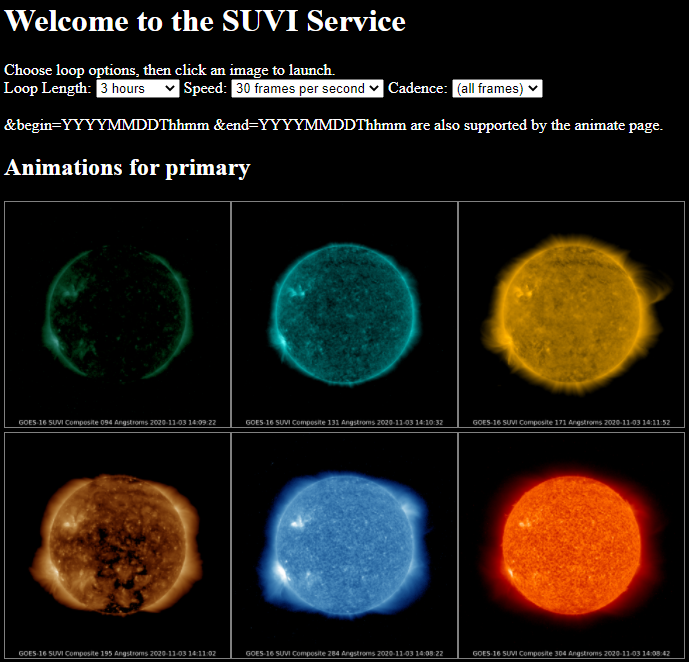 Data
Used primarily for situational awareness

Auto updating loops with selectable
Duration: 3 hrs to 8 days
Speed: 10 to 60 fps
Cadence: 4 min to daily
Data Products
[Speaker Notes: SWPC doesn’t use the L1b products]
GOES 16-17 SUVI Status
GOES 16 SUVI is now the primary EUV imager for operations
GOES 17 SUVI provides secondary EUV imaging data via the non-operational IDP Dev data stream
NASA’s SDO AIA imager also provides non-operational EUV imaging

Currently working to bring GOES 17 SUVI into operations on IDP

GOES 17 should be fully operational in summer of 2021
SUVI Issues:  Sensor/Product Performance
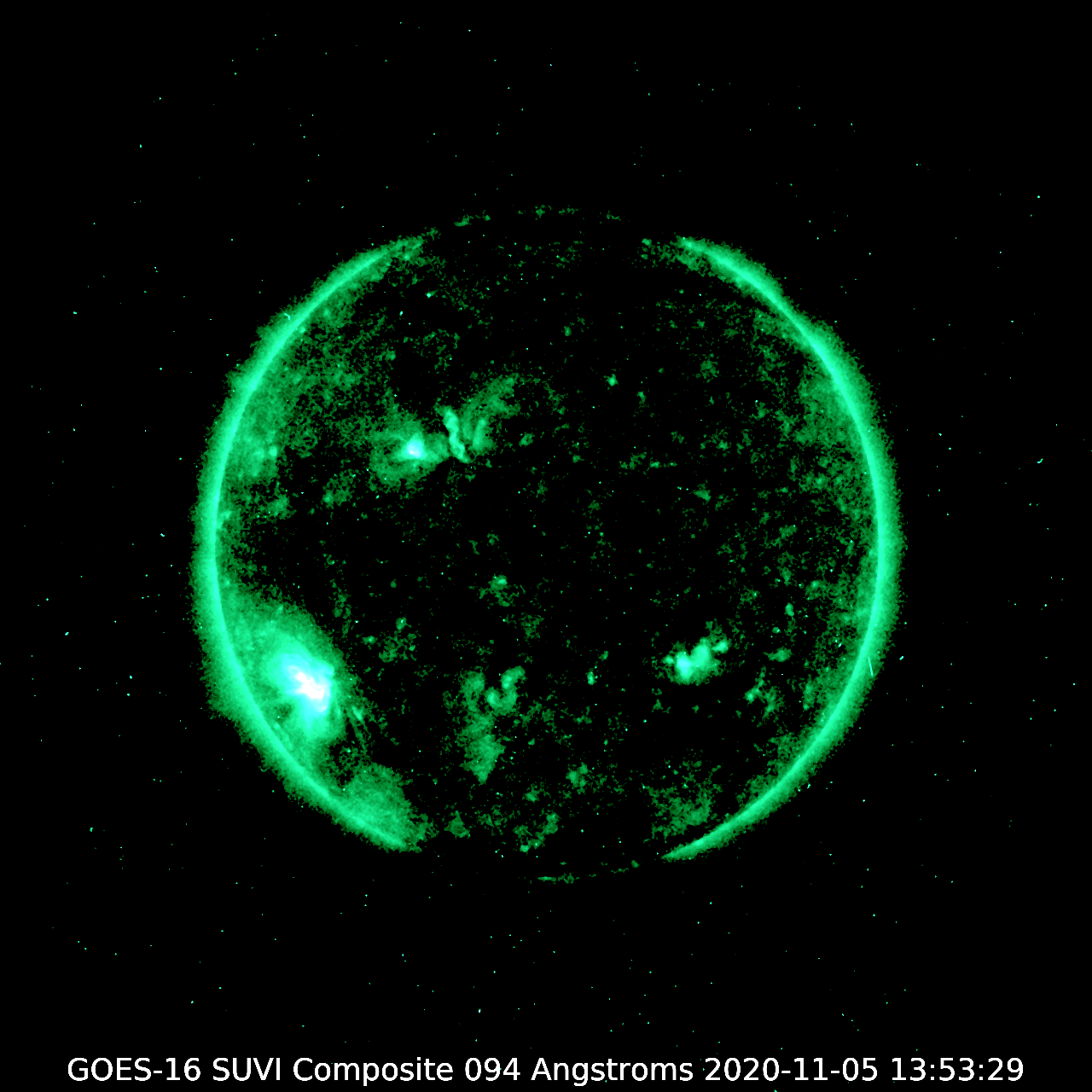 Spiking (particle contamination)
SUVI Issues:  Sensor/Product Performance
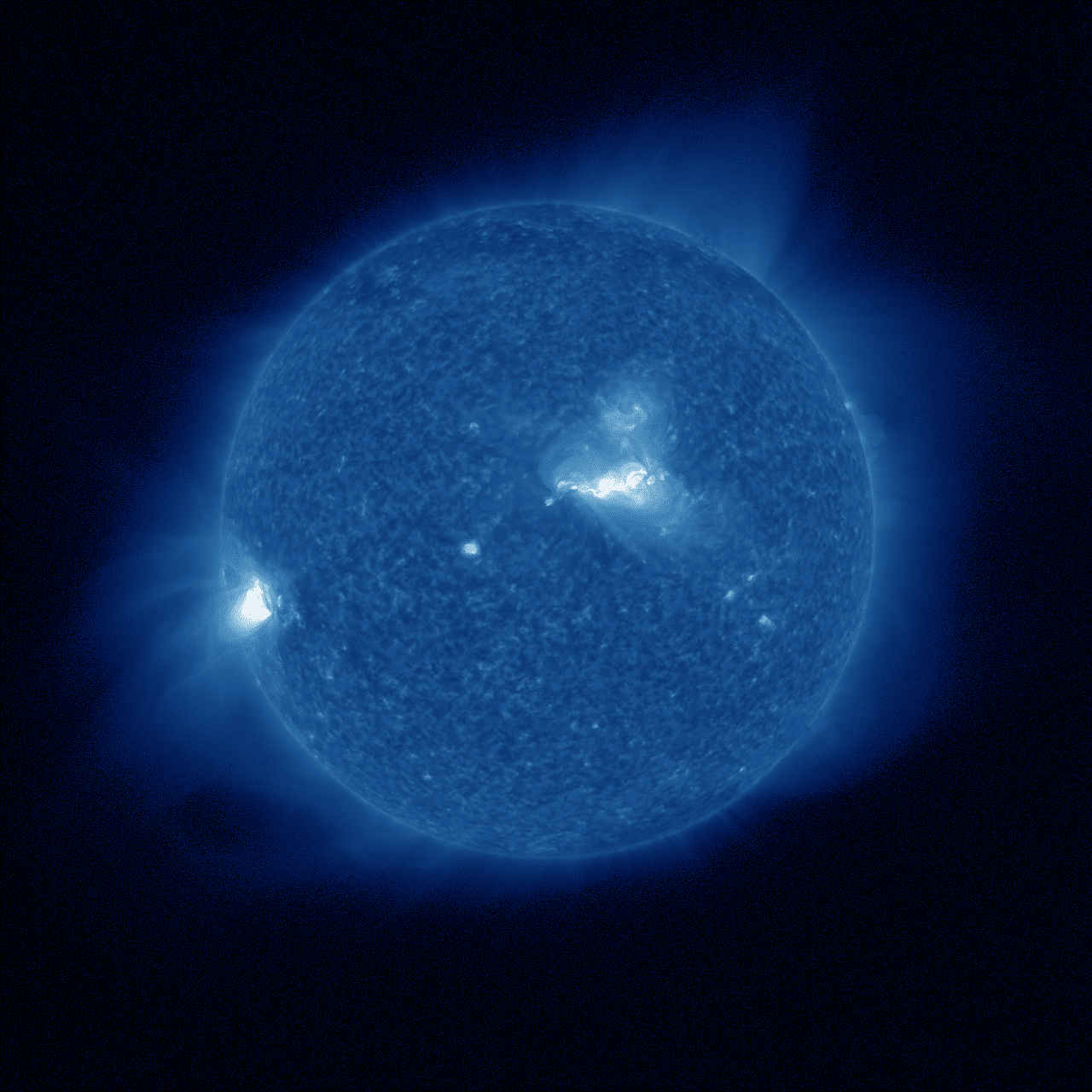 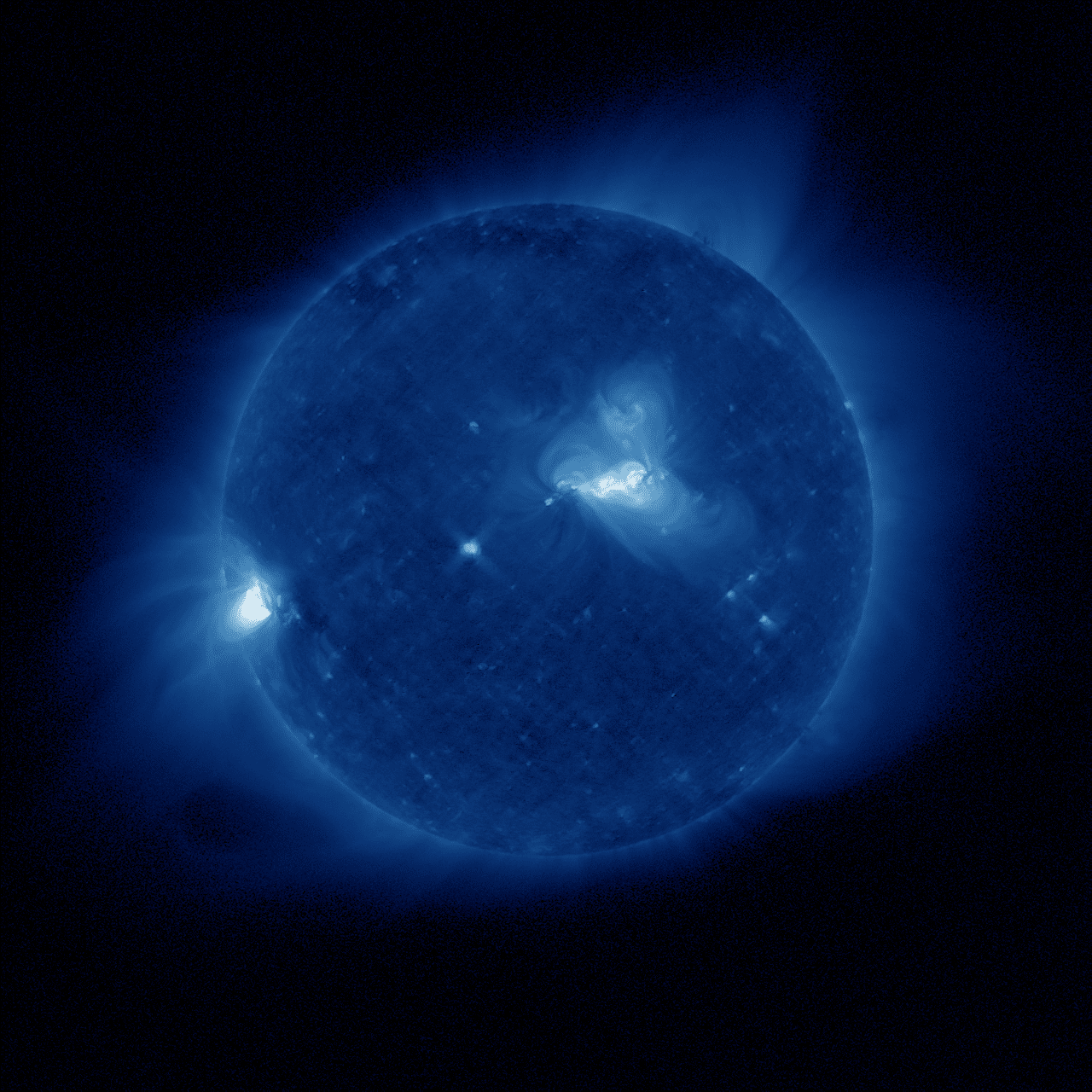 30.4 - 28.4 cross-talk
SUVI Issues:  Sensor/Product Performance
Thematic map product maturity and application

Current lack of secondary operational imager
Summary
GOES-16 SUVI is a success 
Minor product issues and meets the operational needs of SWPC

NCEI & Program overcame significant challenges with the early data stream